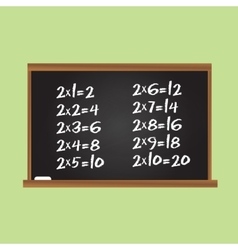 Математика
2 клас
Дія ділення
Урок 81
Задачі на ділення на рівні частини
Організація класу
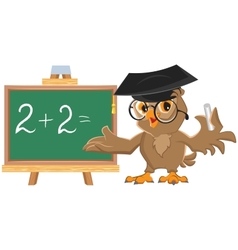 Математика – наука
Точна і серйозна.
І прожить без неї нам 
Навіть дня не можна.
Міркуємо – швидко!
Відповідаємо – правильно!
Лічимо – точно!
Пишемо – гарно!
План уроку
Назви компоненти і результати дії в кожній рівності
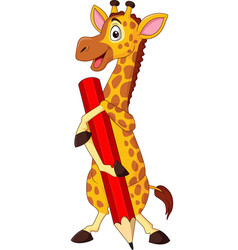 15       :       3     =       5
2       ·         9    =     18
ділене
частка
перший
множник
добуток
дільник
другий
множник
100     –     40     =     60
58    +         27    =   83
перший
доданок
від’ємник
сума
другий
доданок
Зменшу-ване
різниця
Підручник.
Сторінка
105
Склади вирази усно
Скільки разів у 18 вміщується число 6?
18 : 6
По 15 взяти 3 рази
15 ∙ 3
40 : 2
Частка чисел 40 і 2
Добуток чисел 10 і 5
10 ∙ 5
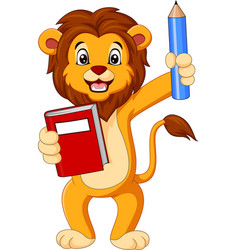 Ділене 20, дільник 10, знайди частку
20 : 10
Складіть вирази на ділення і множення з числами 2, 10, 5
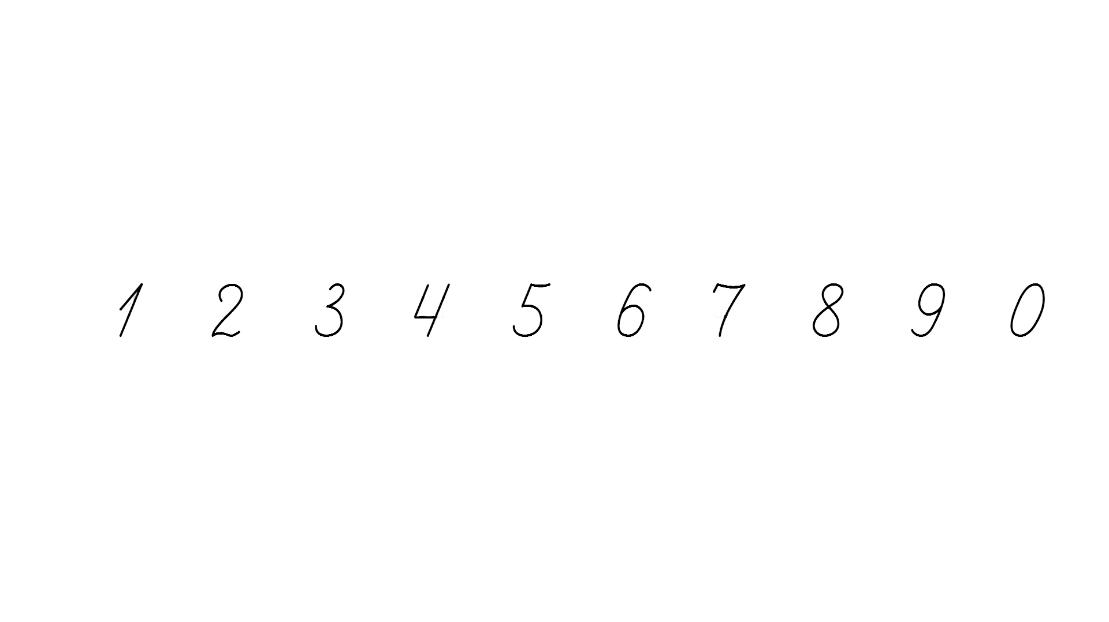 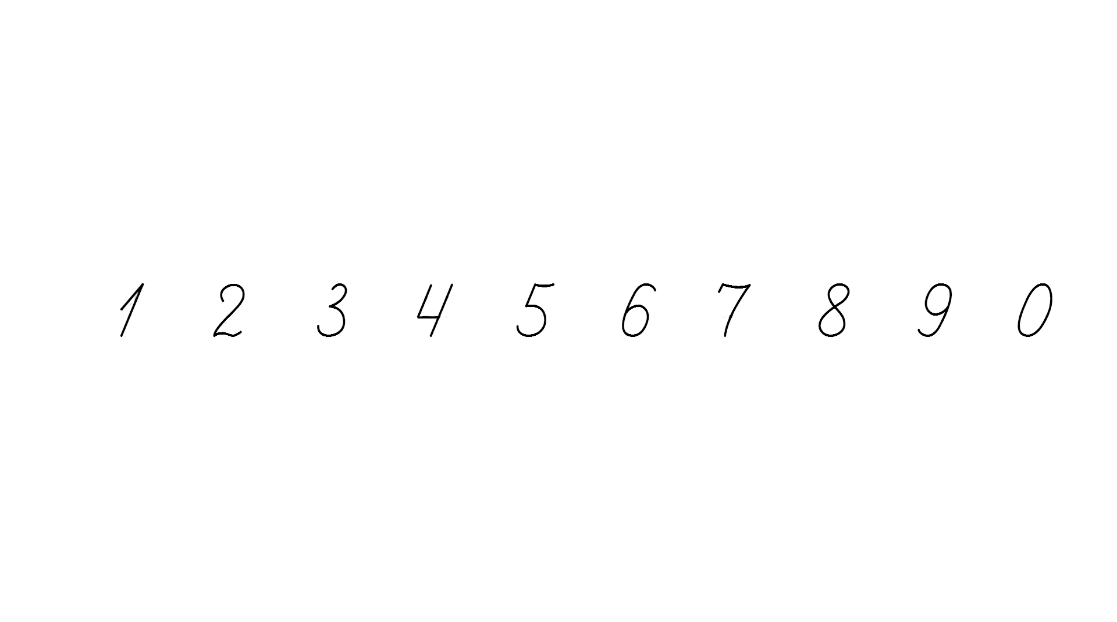 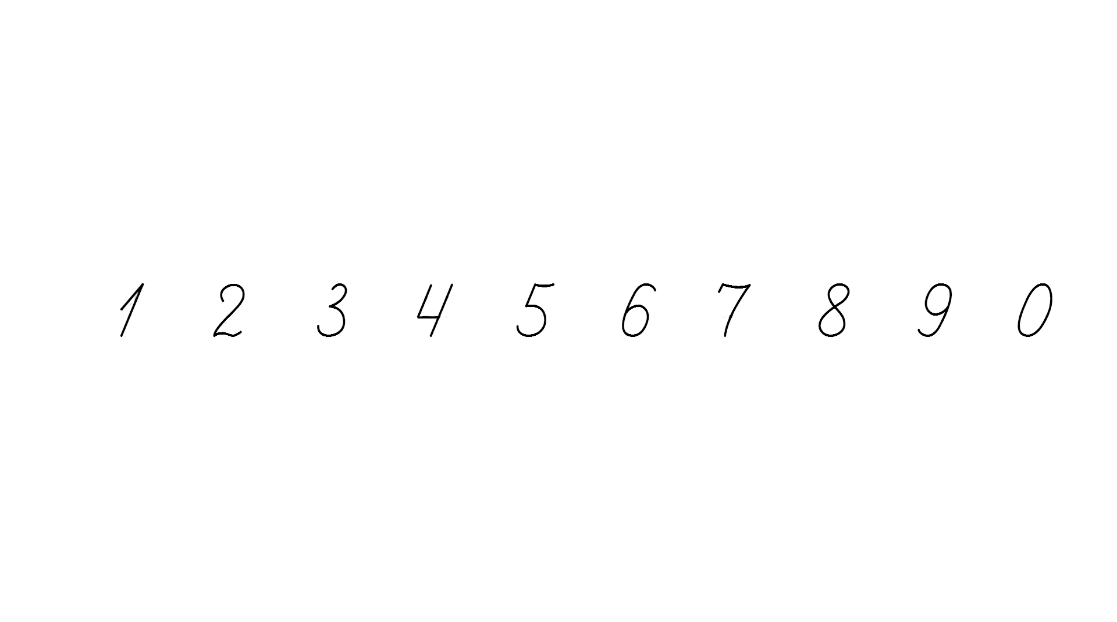 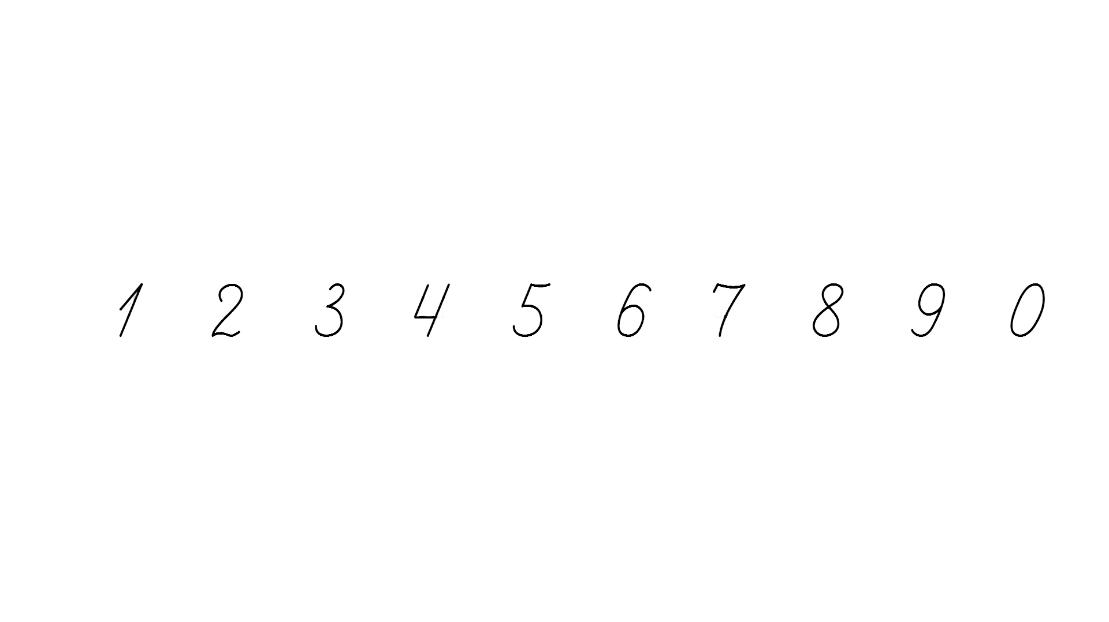 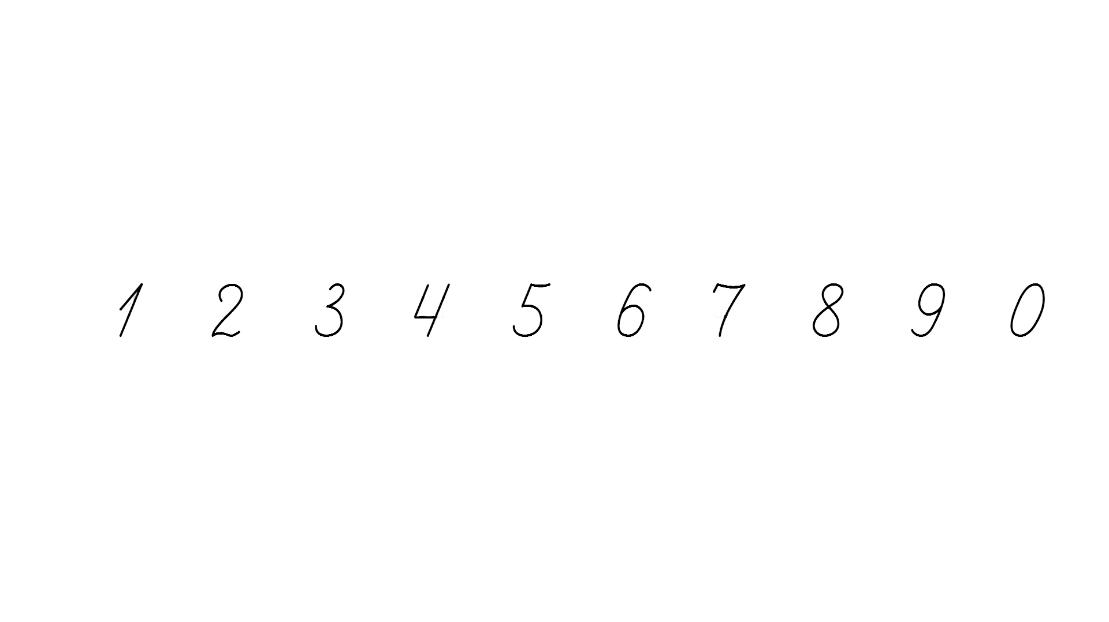 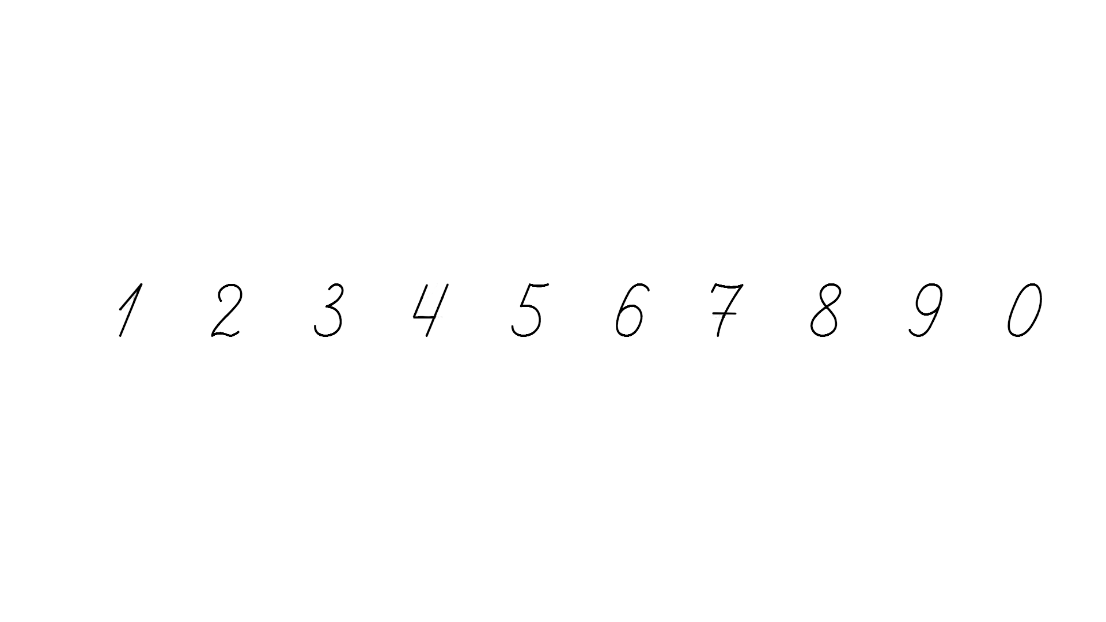 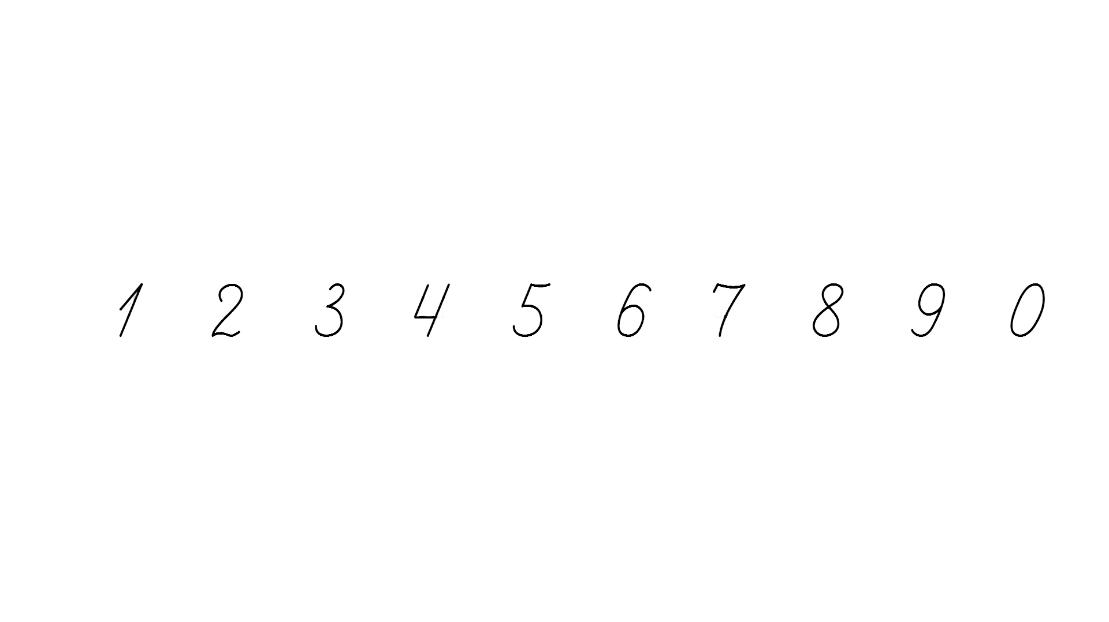 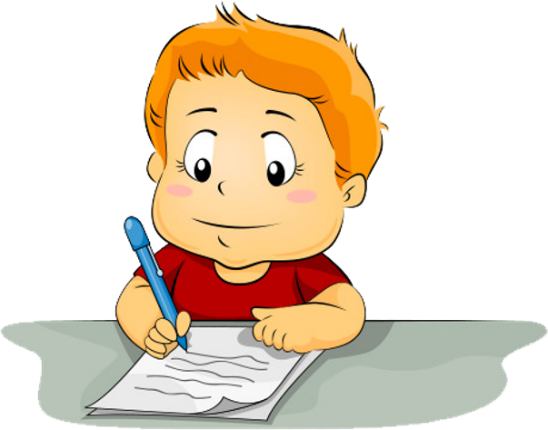 Взаємозв’язок множення і ділення
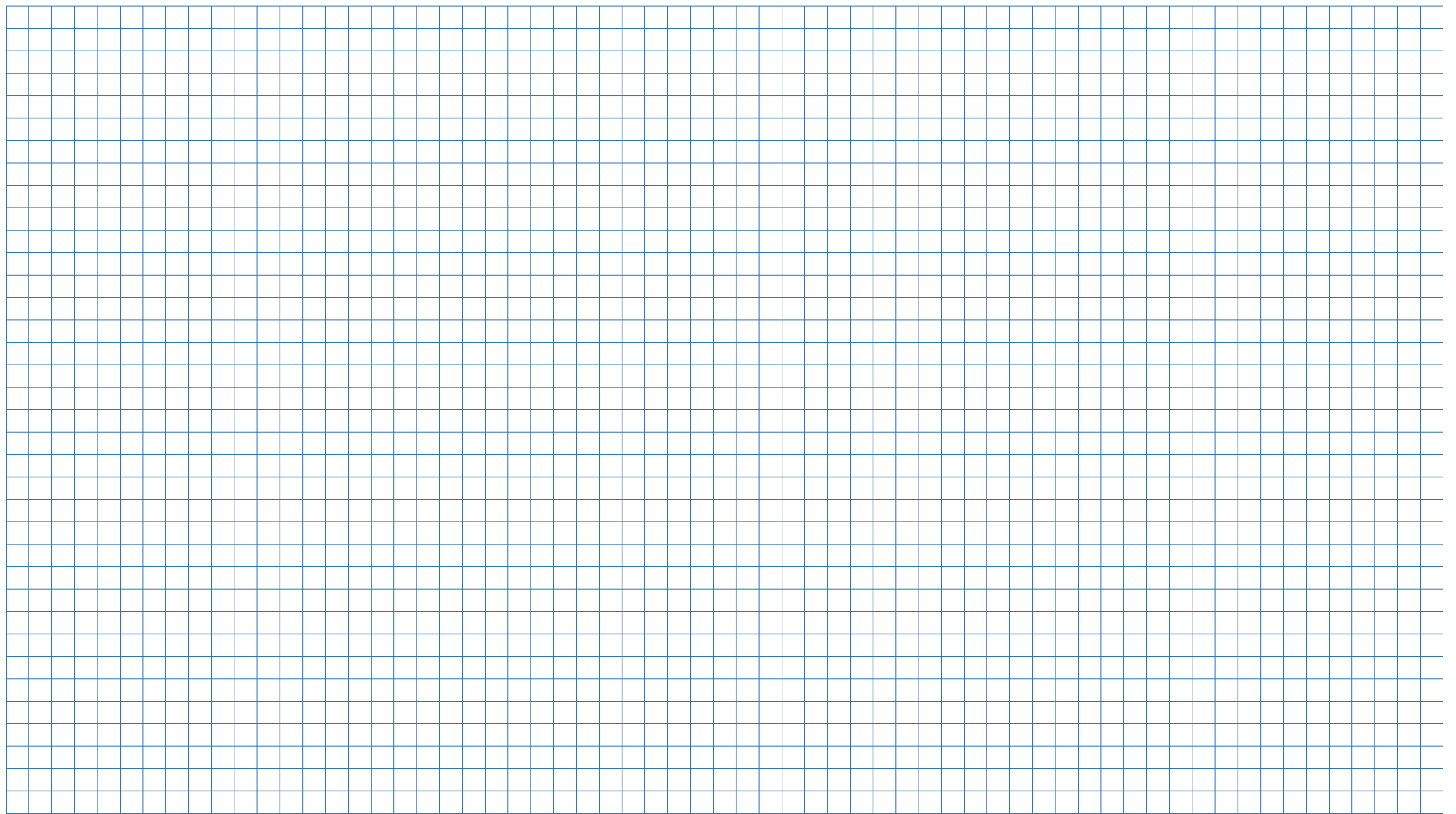 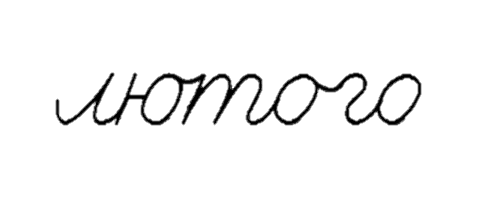 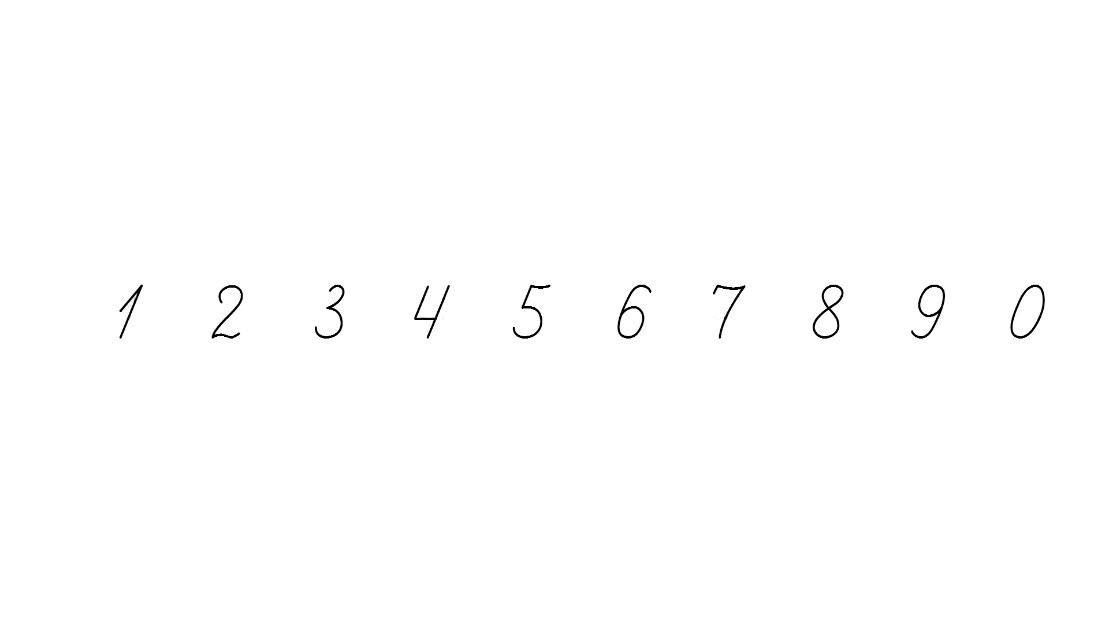 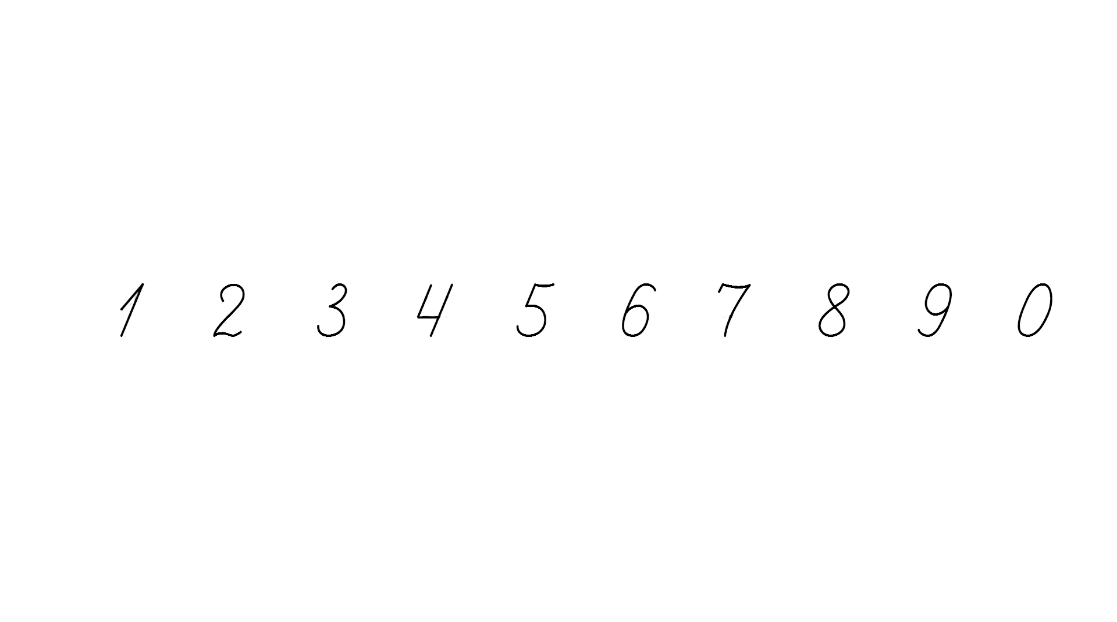 Якщо добуток двох чисел поділити на один із множників, то дістанемо інший множник.
7 ∙ 3 =
21
7 ∙ 2 =
14
3 ∙ 7 =
2 ∙ 7 =
14
21
21 : 7 =
14 : 7 =
3
2
21 : 3 =
14 : 2 =
7
7
Математичний диктант
15
Число 5 збільште утричі
5 ∙ 3 =
9
Число 18 зменште удвічі
18 : 2 =
Добуток чисел 3 і 9
27
3 ∙ 9 =
2
12 : 6 =
Частка чисел 12 і 6
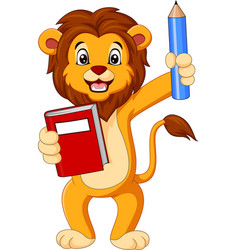 Прочитай задачу на ділення та пояснення до неї
10 сосисок розклали на 5 тарілок, порівну на кожну. Скільки сосисок на одній тарілці?
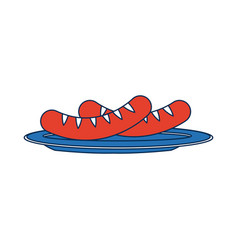 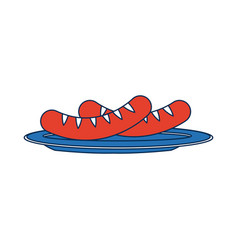 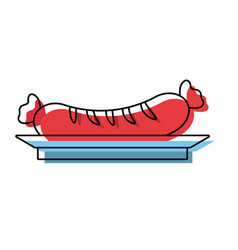 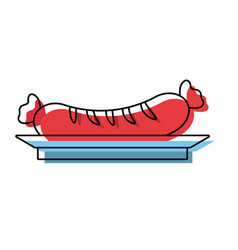 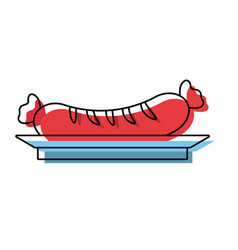 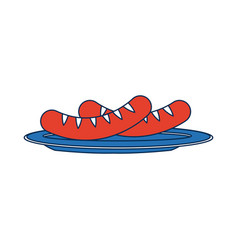 Спочатку покладемо по одній сосисці на кожну тарілку. Для цього візьмемо 5 разів по 1 сосисці. Щоб покласти ще по 1 сосисці на кожну тарілку, знову візьмемо 5 сосисок.
Розклали всі сосиски. На кожну тарілку поклали 2 сосиски.
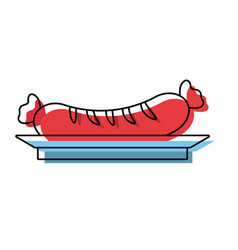 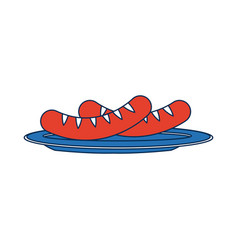 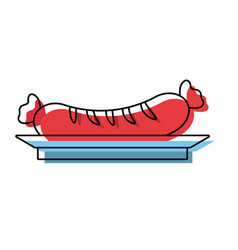 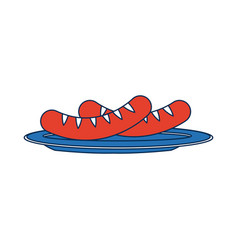 Це задача на ділення на рівні частини.
10 : 5 = 2 (с.)
Відповідь: 2 сосиски.
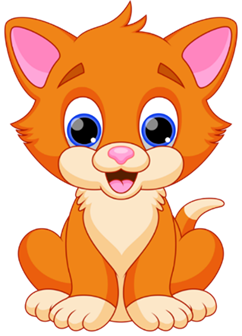 Підручник.
Сторінка
106
Прочитай задачі на ділення на рівні частини
Розв’яжи дві задачі на вибір
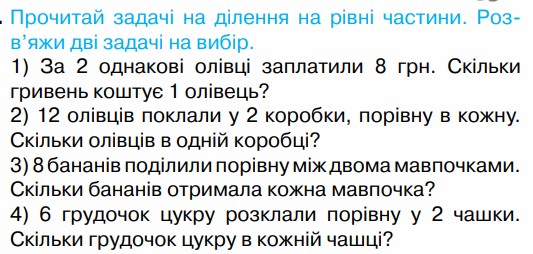 8 : 2 = 4 (грн)
12 : 2 = 6 (ол.)
8 : 2 = 4 (б.)
6 : 2 = 3 (гр.)
Підручник.
Сторінка
106
Прочитай дані про різних тварин у таблиці
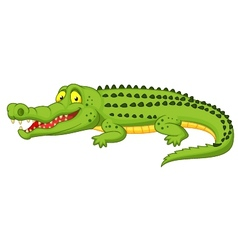 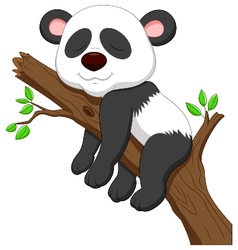 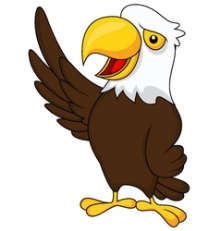 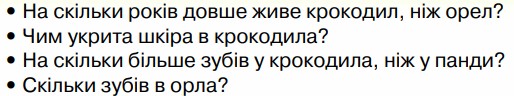 Підручник.
Сторінка
106
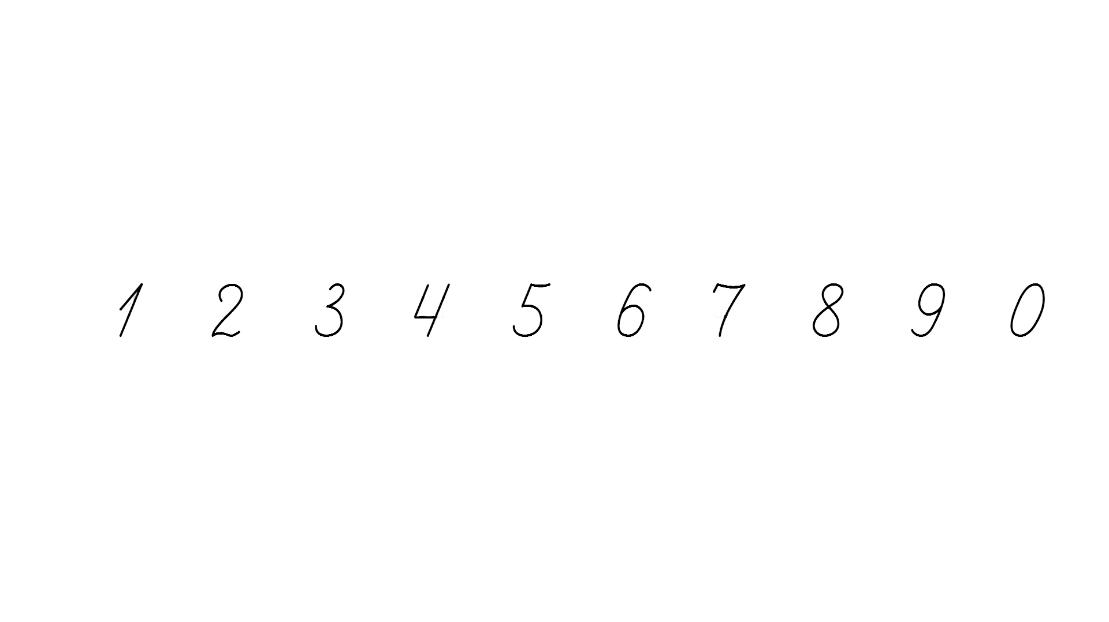 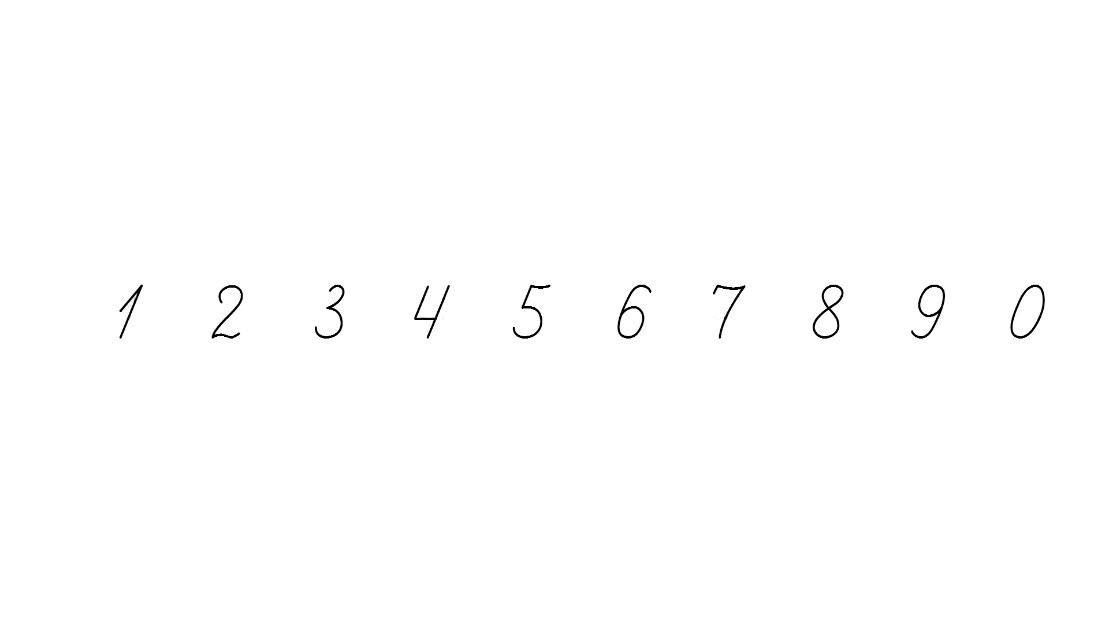 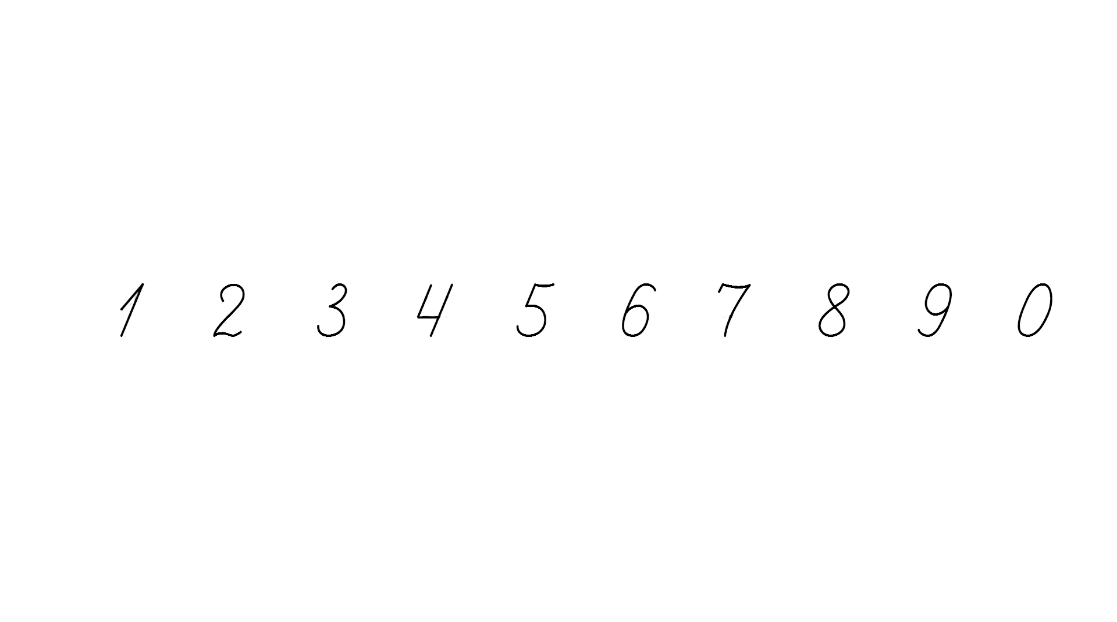 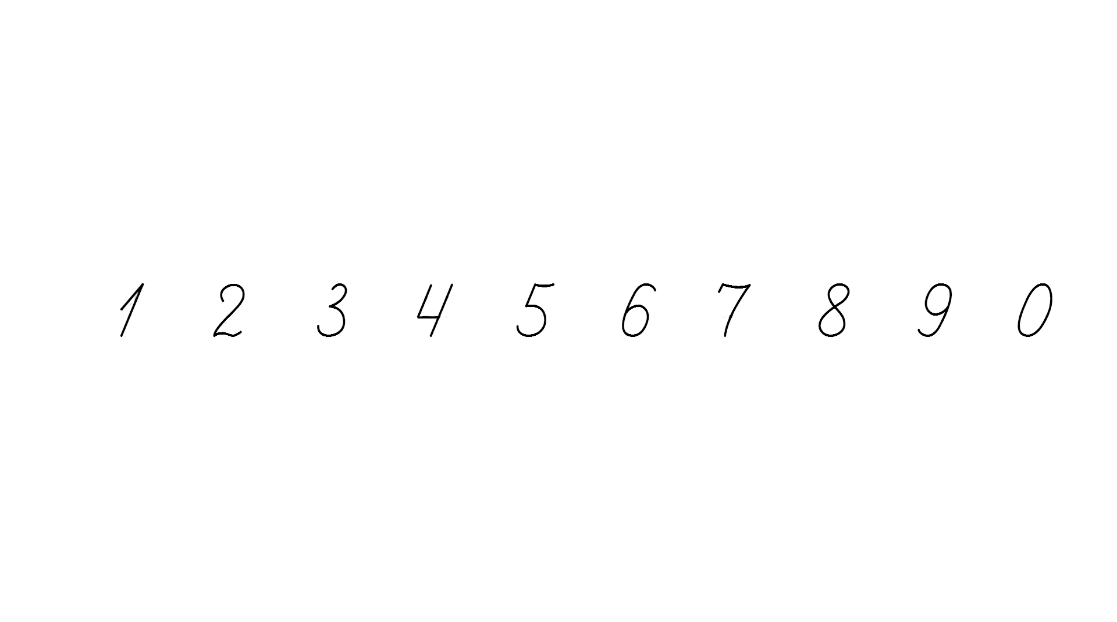 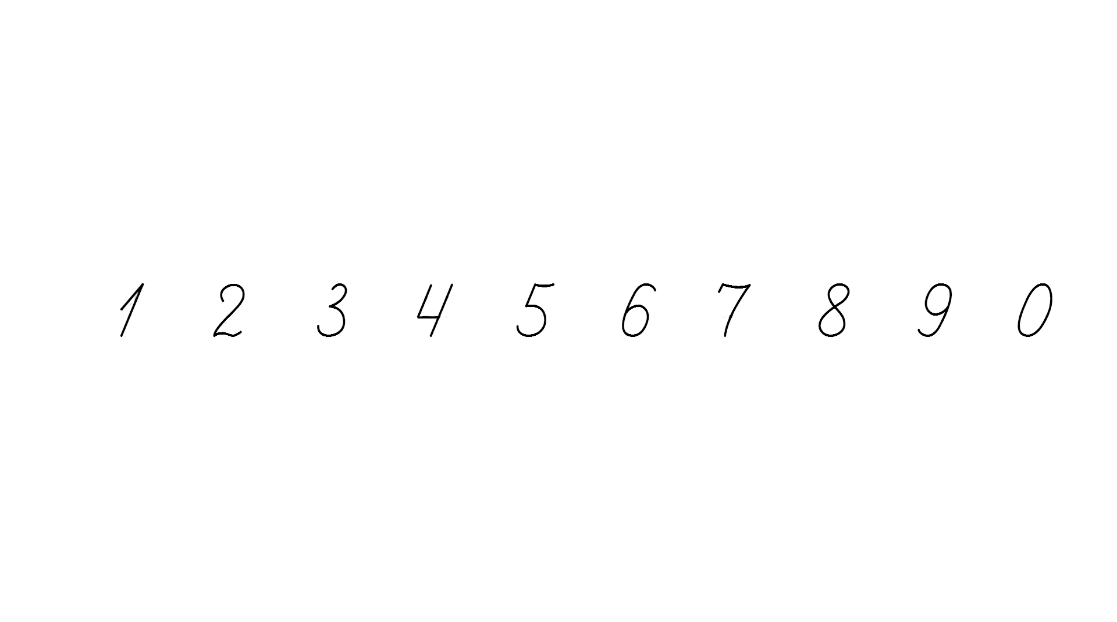 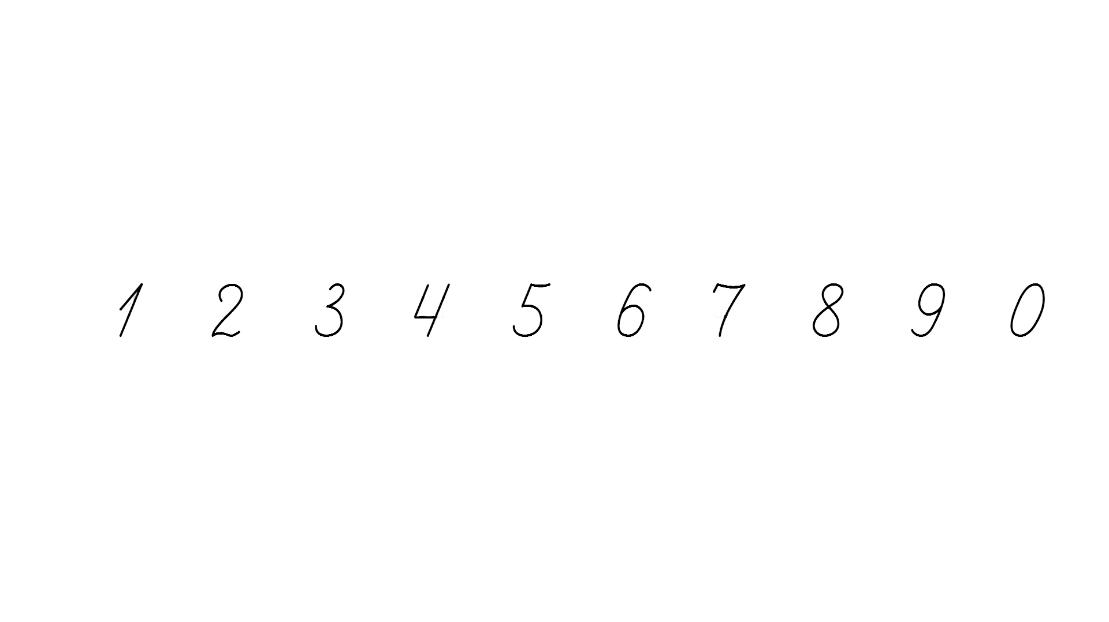 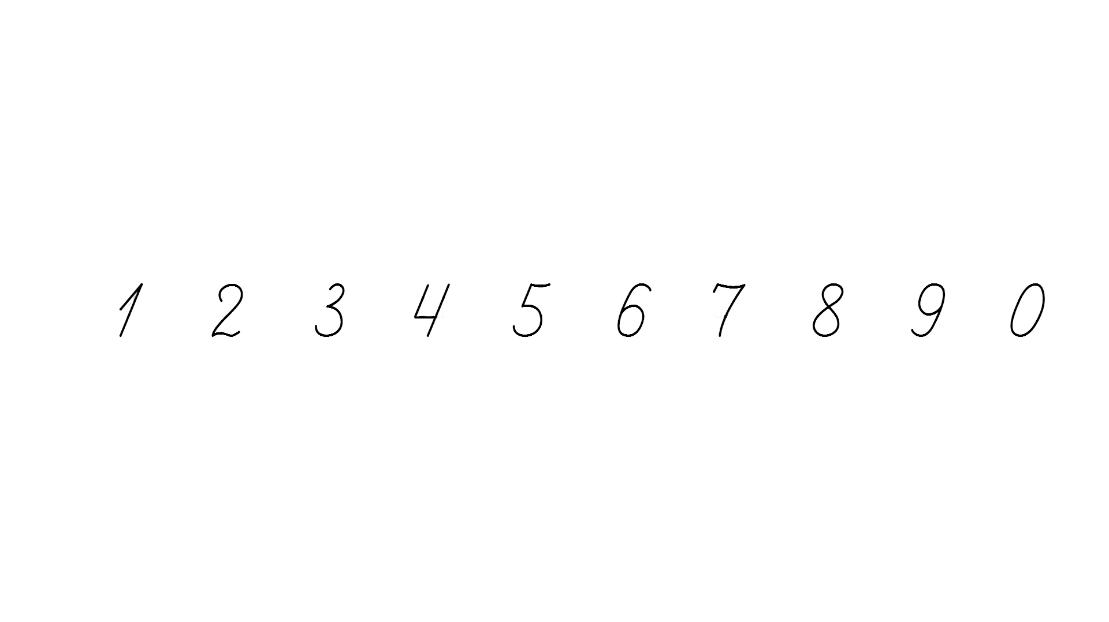 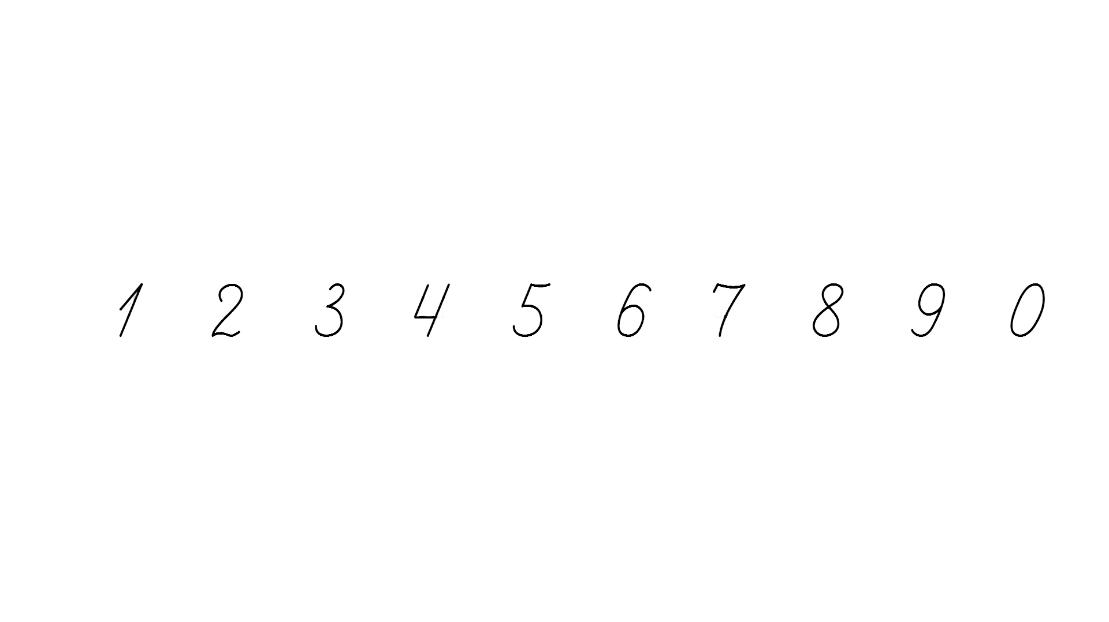 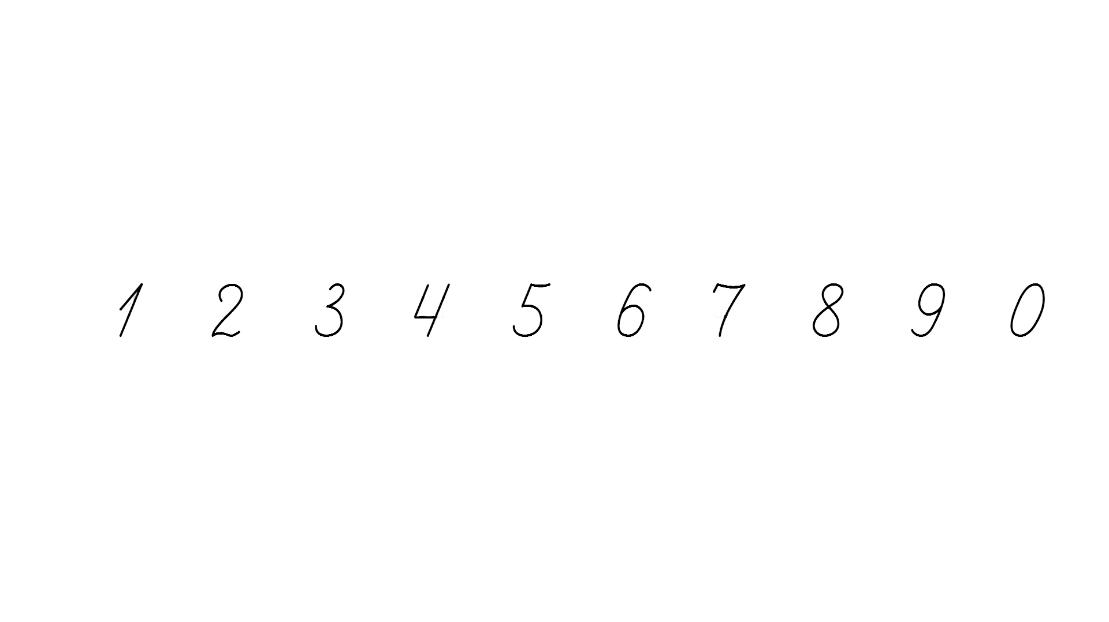 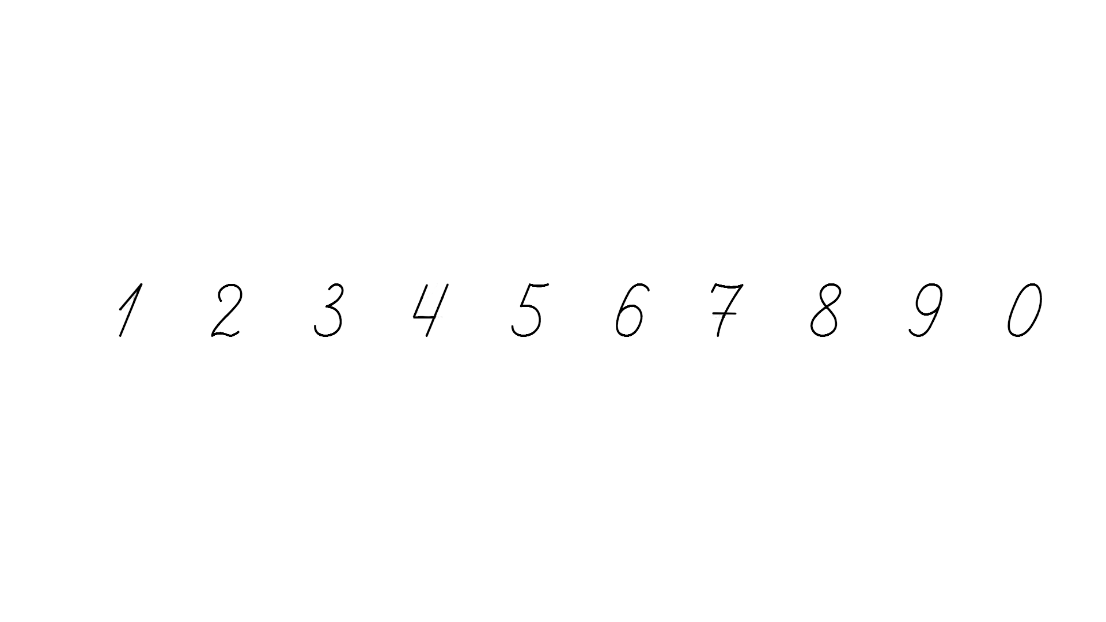 Робота в зошиті
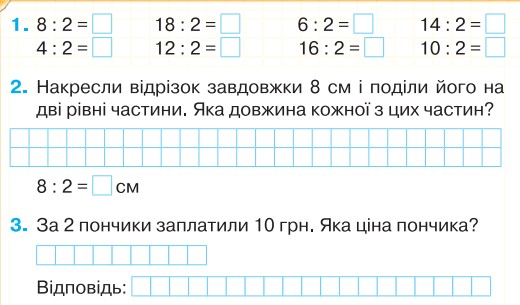 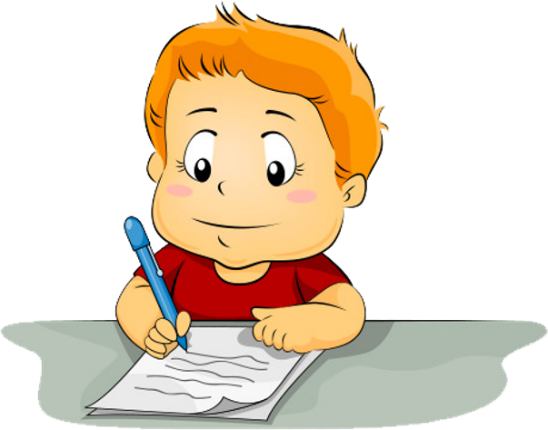 С
А
В
Сторінка
50
Для відкриття інтерактивного завдання натисніть на помаранчевий прямокутник
Відкрити онлайнове інтерактивне завдання
Рефлексія. Вправа «Сніжинки»
Яке завдання було виконувати легко? Чому?
Яке завдання було виконувати важко? Чому?
Намалюй стільки сніжинок, на скільки ти оцінюєш свою роботу сьогодні на уроці.
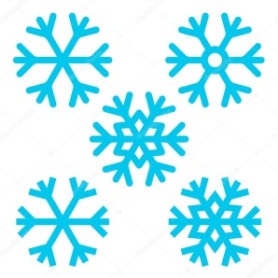